Орфоэпия
Орфоэпия –раздел русского языка , изучающий правила произношения слов
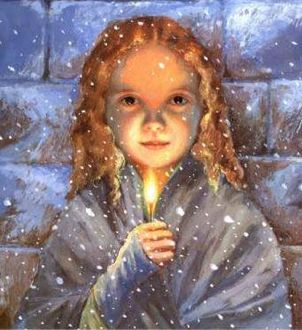 На дворе - трава, на траве – дрова.
Карл у Клары украл кораллы.
От топота копыт пыль по полю летит.
Архип осип, Осип охрип.
Стоит гора посреди двора.
Маленькая болтунья молоко болтала, болтала, да и не выболта­ла
Угадай загадки
1) С глухим согласным мы его читаем,
Со звонким - в нём же обитаем. 
2) С глухим согласным наливаюсь в поле,
Со звонким - сам звеню в раздолье. 
3) Когда я с Д, меня сорвут,
Когда я с Т, на мне плывут. 
4) С глухим траву она срезает,
Со звонким все листочки объедает
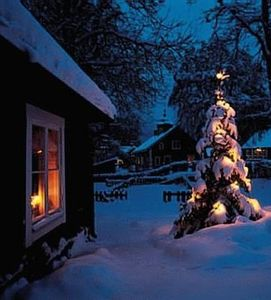 Повторение
Подтвердите примерами, что одна буква может обозначать сразу два звука.

Какие буквы и когда образуют два звука?

В каких случаях количество букв и звуков может не совпадать?
Напишите небольшой текст на тему «Зима»
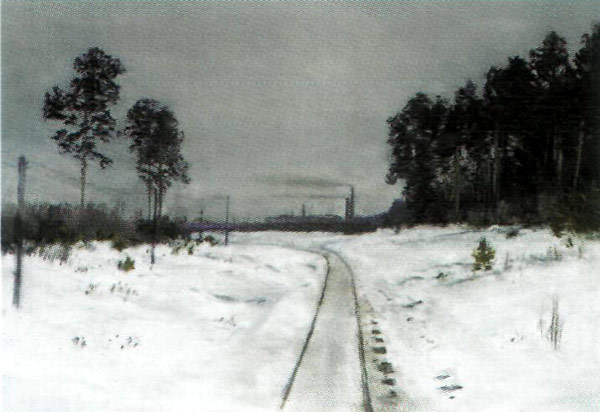 Что нового узнали на уроке?Какие трудности у вас появлялись в процессе работы?Как вы их преодолевали?Понравилось ли вам на уроке? Какое настроение у вас сейчас?Дайте оценку нашей работе
Рефлексия